COMPUTATIONAL THOUGHT
Dr. Stephen A. Ogden
BCIT Liberal Studies
Course Week Nine
A.I. is just technology (i.e. the cost-benefit ratio is a constant)
Marshall McLuhan
“the medium is the message”**
Canadian technology theorist (b. 1911)
Technology is an extension of Man.*
Each extension is an amputation of Man
Each amputation of Man creates alienation
(* ”extension” = “amplification”)
(**technology is a medium: how man mediates with his environment)
“Dystopia”
From Utopia, Thomas More, 1516: lit. ‘no-place’ (an invented ideal country).
Dystopia: lit. ‘broken place’
e.g. A Clockwork Orange
Cf.
Cacatopoia: lit. ‘evil place
E.g. 1984
Eutopia: lit. ‘good place’
‘New Jerusalem’ in the Book of Revelation
Socrates: (4th C. BC)
Wisdom
The Phaedrus
The Soul (Nous) controls both (a.) Moral Impulse and (b.) Appetite
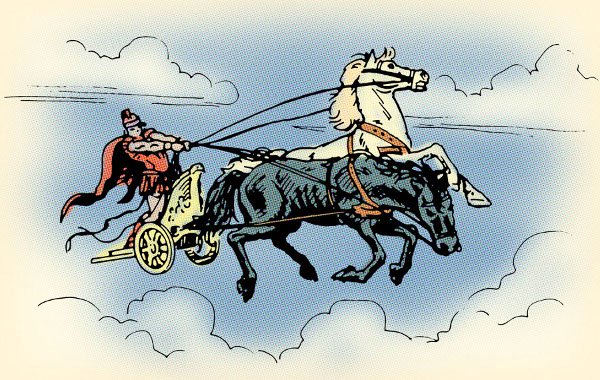 Socrates: The Threat of Technology
The Egyptian city of Naucratis had an old god called Theuth; he was the inventor of many arts, such as arithmetic and calculation and geometry and astronomy and draughts and dice, but his great discovery was the technology of writing. In those days, another god called Thamus ruled Egypt. Theuth came to Thamus and showed his inventions, desiring that the other Egyptians might be allowed to have the benefit of them; he enumerated them, and Thamus enquired about their several uses. When they came to the invention of writing, Theuth said that it will make the Egyptians wiser and give them improved memories; it is a targeted technology improving both memory and intelligence. Thamus replied: O most ingenious Theuth, 
The inventor is not always the best judge of the utility or inutility of his own inventions to the users of them. 
And in this instance, you who are the inventor of the technology of writing attribute to them a quality which they cannot have; for this discovery of yours will create forgetfulness in the learners' souls, because they will not use their memories; they will trust to the external written characters and not remember of themselves.
Users of your technology will not learn truth, but only the appearance of truth; 
They will be hearers of many things and will have learned nothing.
They will appear to be omniscient and will generally know nothing
They will have the show of wisdom without the reality.
Homer’s Hero ‘Ulysses’:Technology as Trickery
Trojan Horse
The Sirens
Homer’s Hero ‘Ulysses’:Technology as Trickery
“Only a master thief, a real con artist, Could match your tricks Ulysses -- even a god might come up short. You wily bastard, You cunning, elusive, habitual liar!” 
[Homer’s narrative in The Odyssey.]
Technology as Trickery:Coded into the English Language
Various words designated to technological products have a double aspect
They refer either to external objects we make or inner activities of the maker.  
“Device“ can be an objective invented thing, but a scheming or contriving of the mind
E.g. a defendant using every device that he can think of to escape the charges against him.  
“Contrivance“ is both a mechanical appliance and the carefully devised plans and schemes we concoct in thought.  
“Artifice" is a manufactured device, or else it is trickery, sneaky excuse, ingenuity, & inventiveness.  
"Craft" is manual dexterity in making things but a "crafty" person is adept at deceiving others.
Machine Dystopia
INDUSTRIAL REVOLUTION:
CHILD & MACHINE
CHARLIE CHAPLIN: 
“MODERN TIMES”
Machine Dystopia: WW I
Present-Day Machine Dystopia
AMAZON.COM WAREHOUSE

"....human robots: They trek 15 miles a day around a warehouse, their every move dictated by computers checking their work. Is this the future of the....workplace?
Present-Day Machine Dystopia
iPhone Factory: China
Romaticism: England, 1800sCounter-Science Intellectual Movement
….Sweet is the lore which Nature brings; 
Our meddling intellect 
Mis-shapes the beauteous forms of things:--
We murder to dissect. 

Enough of Science and of Art; 
Close up those barren leaves; 
Come forth, and bring with you a heart
That watches and receives. 
William Wordsworth: “The Tables Turned”
William Blake: b. 1757“These dark, Satanic Mills”
William Blake: b. 1757“There is No Natural Religion”
The Argument. Man has no notion of moral fitness but from Education. Naturally he is only a natural organ subject to Sense.
I. Man cannot naturally perceive but through his natural or bodily organs.
II. Man by his reasoning power can only compare & judge of what he has already perceiv'd.
III. From a perception of only 3 senses or 3 elements none could deduce a fourth or fifth.
IV. None could have other than natural or organic thoughts if he had none but organic perceptions.
V. Man's desires are limited by his perceptions; none can desire what he has not perceiv'd.
VI. The desires & perceptions of man, untaught by anything but organs of sense, must be limited to objects of sense.

Conclusion. If it were not for the Poetic or Prophetic Character the Philosophic & Experimental would soon be at the ratio of all things, and stand still, unable to do other than repeat the same dull round over again.
Mary Shelley, Frankenstein (1818):locus classicus for technological dystopia
Frankenstein is art.
The ‘monster’ in the story is representation of the:
use of technology to create artificial life
alienation that results:
technologist from natural life
artificer from the animate artifact
human inability to control technological Created
Samuel Butler (1863)Dystopic Machine Evolution
This famous contemporary of Darwin immediately recognized that:
Machines are the obvious next stage of [human] evolution, supplanting Man
Evolved Machines will treat Man as man treats Beast.
Butler wrote this into a influential dystopian novel, titles Erewhon (“Nowhere”, sideways)
Samuel Butler “Darwin Among the Machines”
“What I fear is the extraordinary rapidity with which machines are becoming something very different to what they are at present. No class of beings have in any time past made so rapid a movement forward. Should not that movement be jealously watched, and checked while we can still check it? And is it not necessary for this end to destroy the more advanced of the machines which are in use at present, though it is admitted that they are in themselves harmless?
“There was a time when it must have seemed highly improbable that machines should learn to make their wants known by sound, even through the ears of man; may we not conceive, then, that a day will come when those ears will be no longer needed, and the hearing will be done by the delicacy of the machine’s own construction? — when its language shall have been developed from the cry of animals to a speech as intricate as our own?
….a far greater development seems in store for machines. Some people may say that man’s moral influence will suffice to rule them; but I cannot think it will ever be safe to repose much trust in the moral sense of any machine.”
Luddite Movement: 1811(Worker) Revolt Against (Industrial) Revolution
Human Employment over Production Efficiencies
Followers of ‘General Ned Ludd’—a Robin Hood figure in West-Riding of Yorkshire
1800s original of present-day technology-dystopians
Al Gore
Naomi Wolf
Pocket-farmer movement
Sustainability Doctrines
John Ruskin: 1911Machine Model of Labour is Evil
Workers must be free to make individual decisions in their work.
individual decisions create imperfections in the products, but the workers are sane and free.
example: the Gothic mode of Northern European architecture
Industrial factory work demands mechanical perfection by undeviating repetition to a set form set by the Mill
this makes absolute slaves of Workers—as bad as beasts of burden
Example: the rigid form of the Pyramids from Slave labour
Ruskin: Architectural contrast
GOTHIC-Imperfection
GREEK ‘The Divine Proportion’
--i.e. the golden ratio, in architecture
‘The Golden Ratio’…in James Bond’s Automobile Design